Registro Elettronico
SURVIVAL LESSON 2
Firmare l'ora
Clicca sul cerchio rosso corrispondente all'ora da firmare
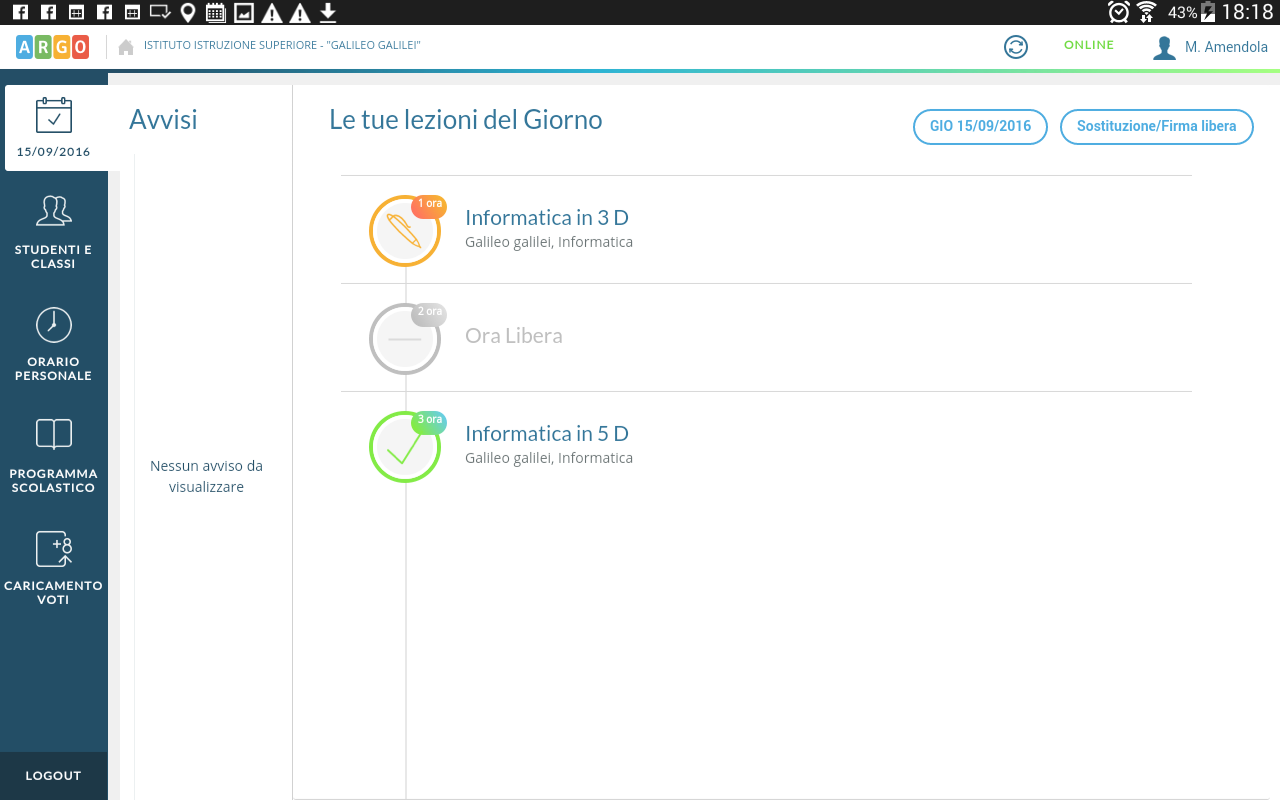 Firma
Clicca su "Salva"
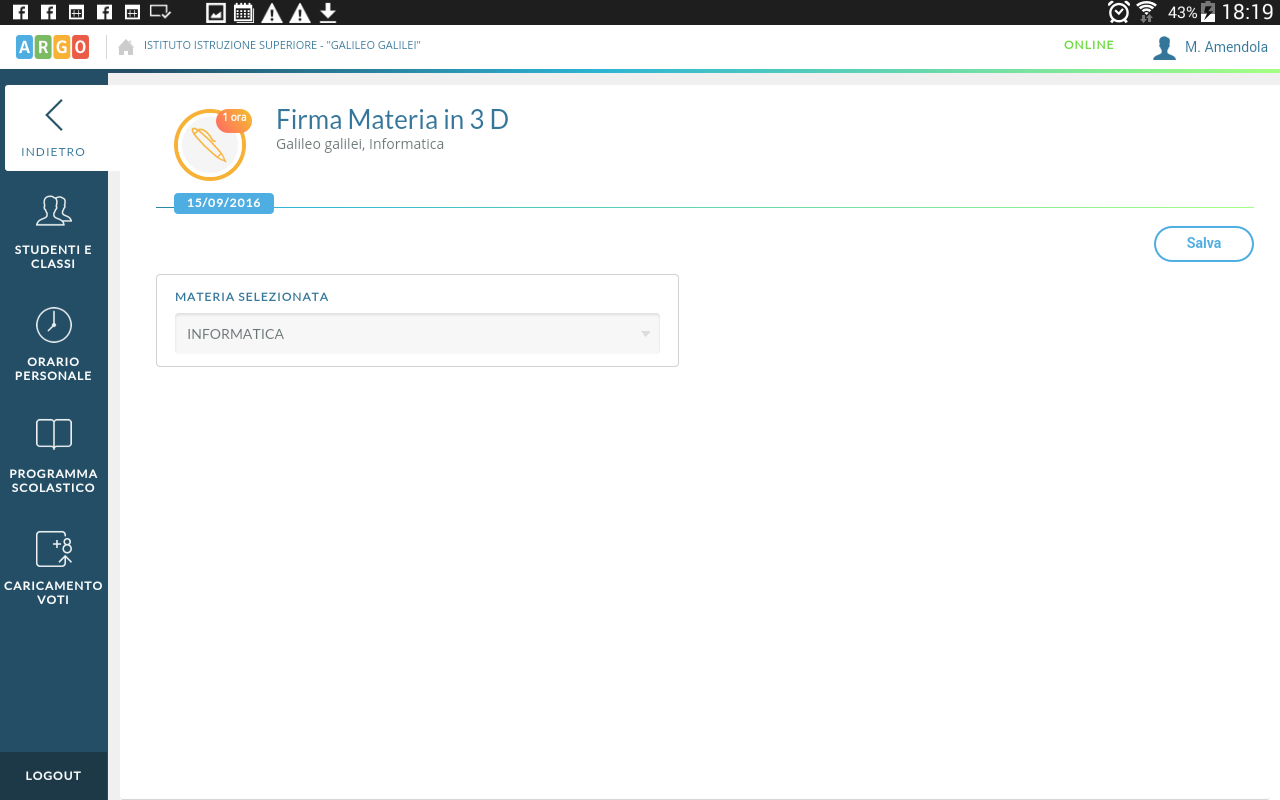 Gestire la lezione
Per le assenze selezionare "appello"
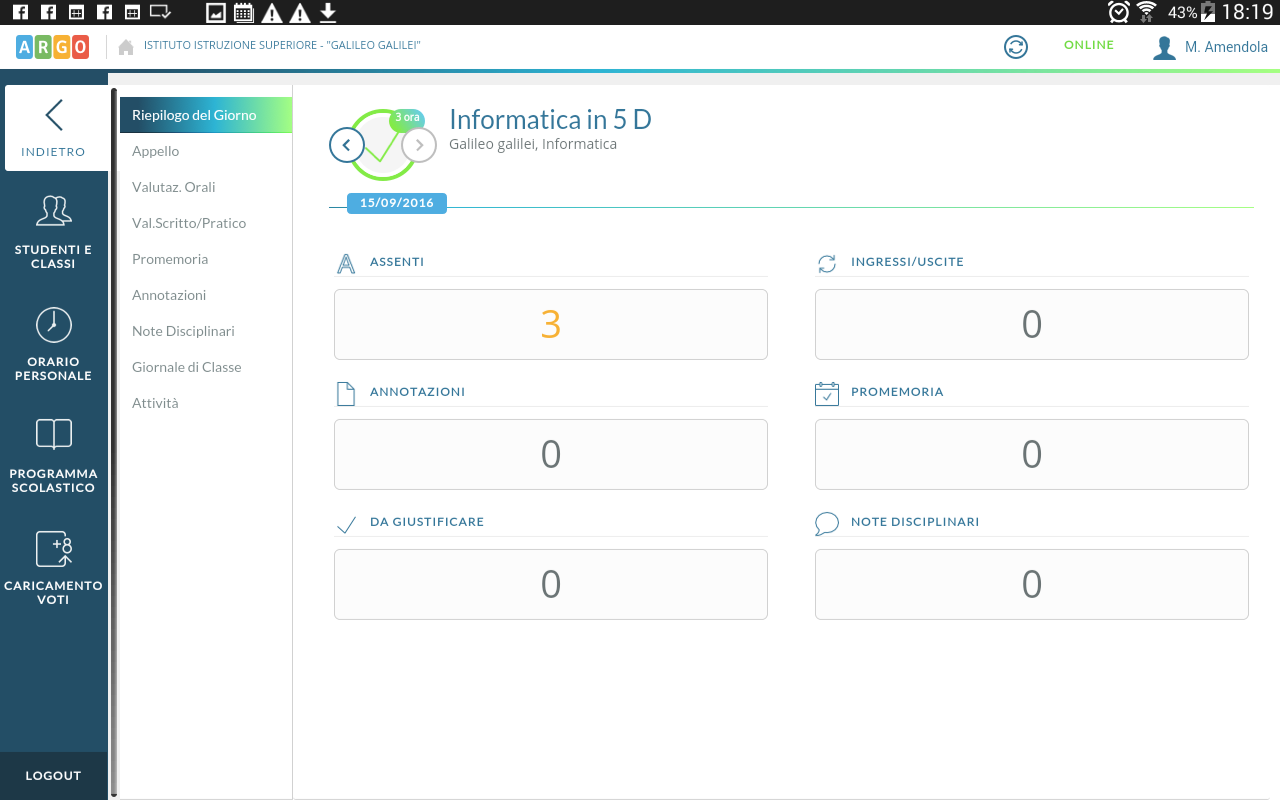 Inserimento assenze
Per le assenze cliccare il cerchietto con la A
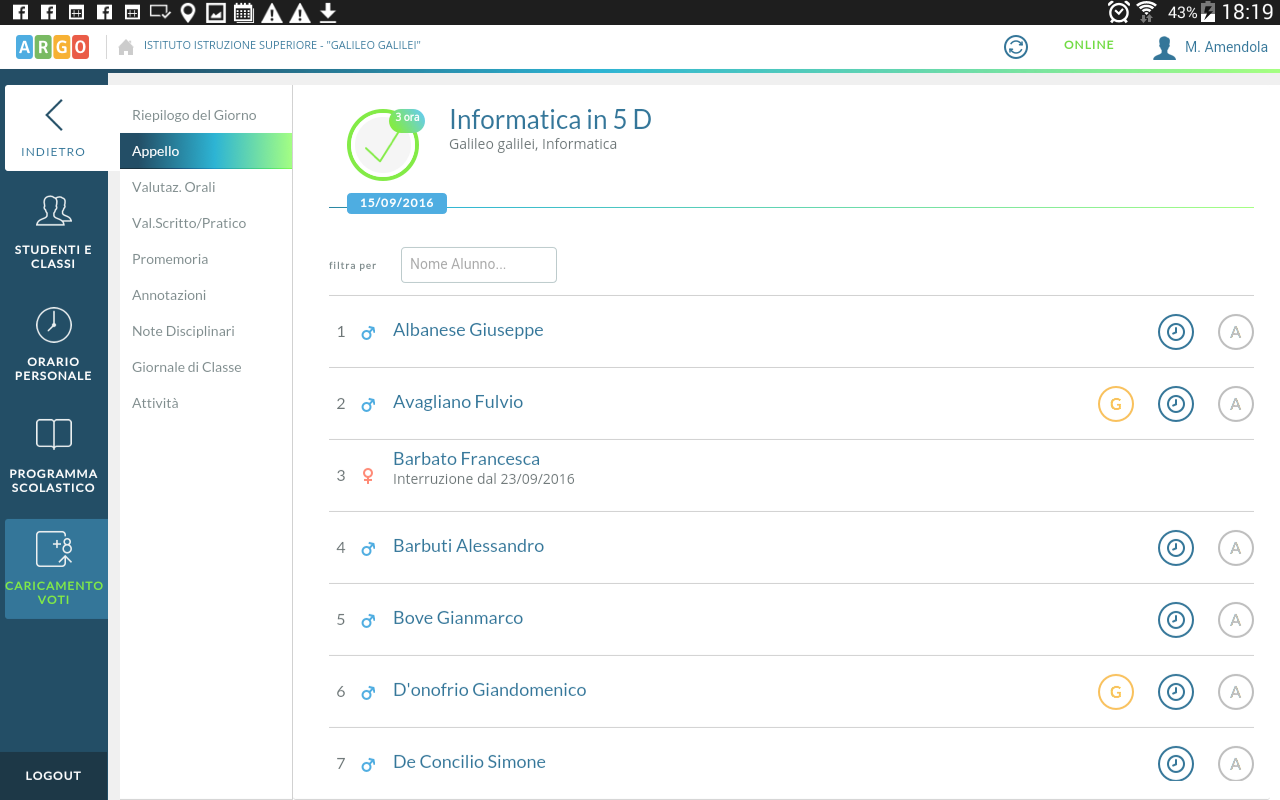 Inserire ritardi e uscite
Cliccare sull'orologio per inserire un ingresso . Si deve indicare se l'allievo è  considerato presente nell'ora in corso
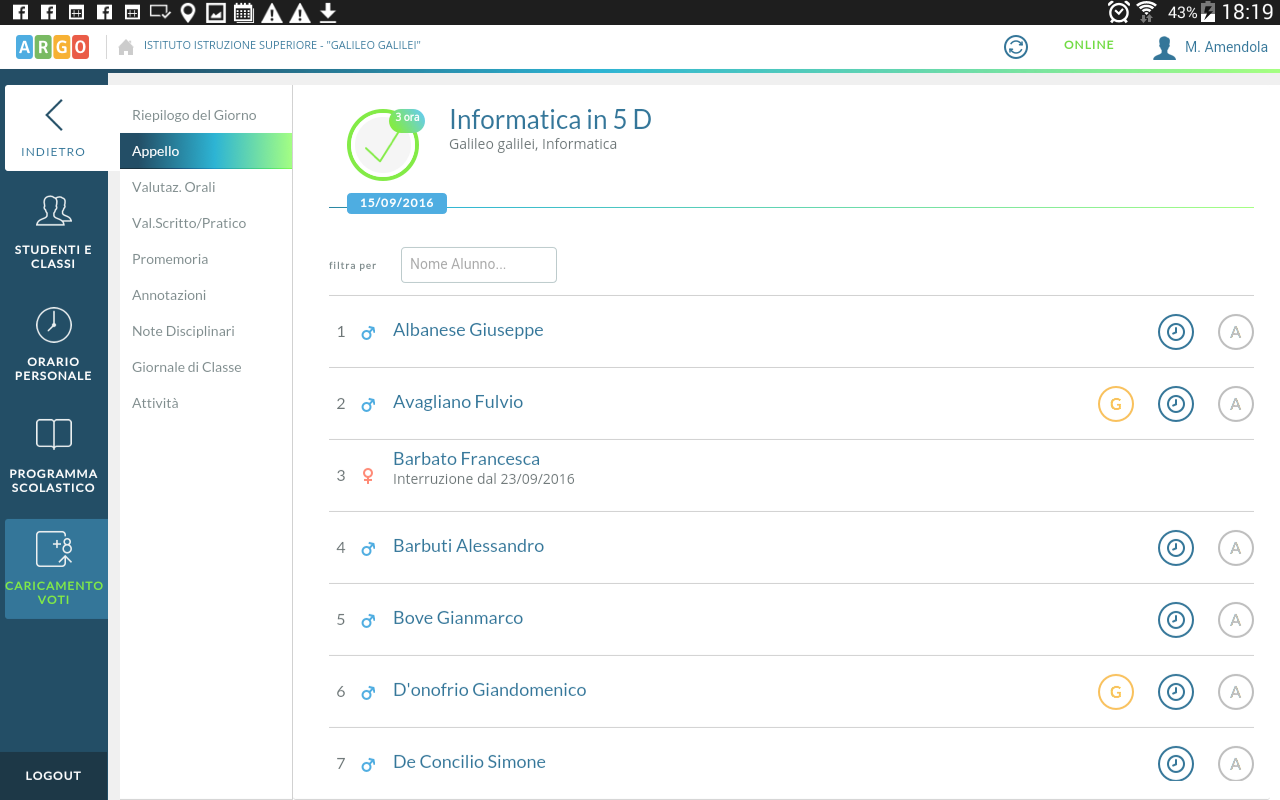 Registrare il ritardo
Selezionare “aggiungi ingresso”
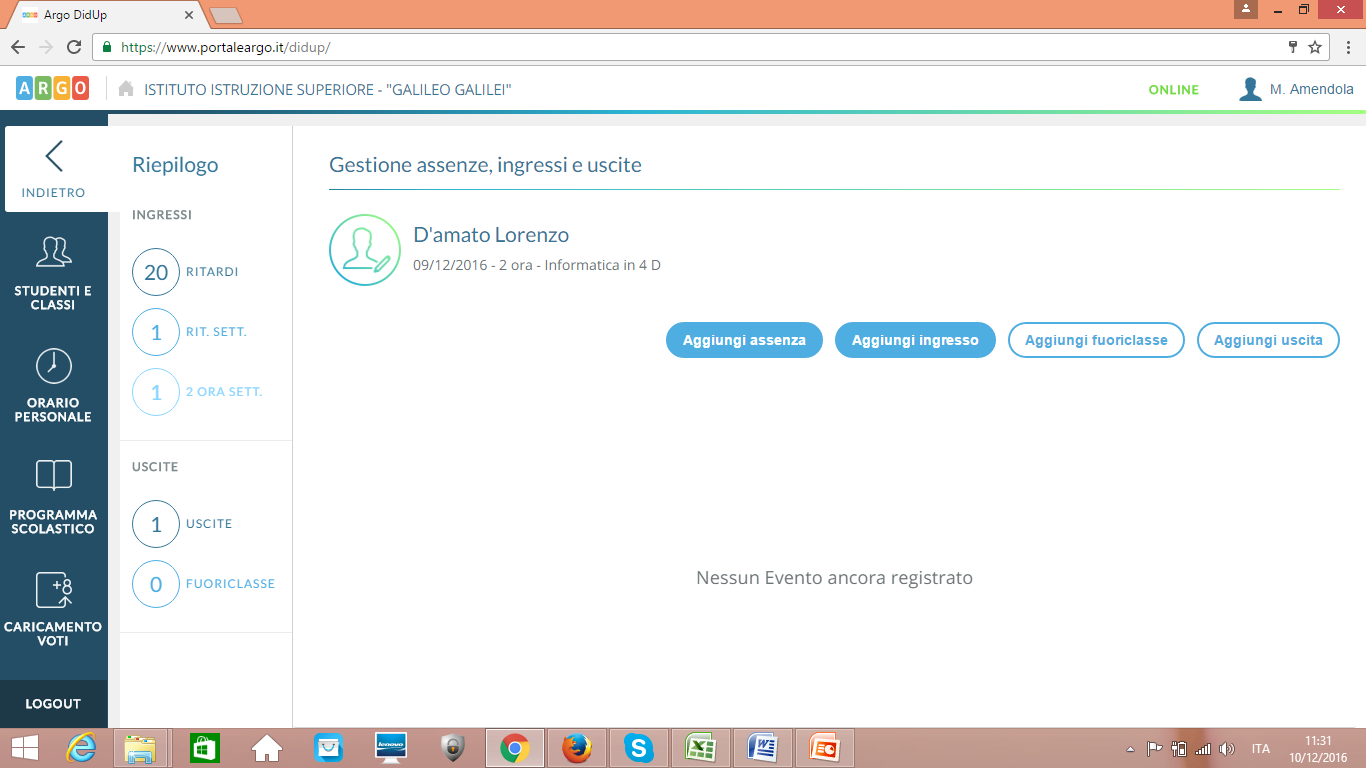 Registrare il ritardo
Inserire (se si vuole) la motivazione. Selezionare “Da giustificare –NO” . Salvare
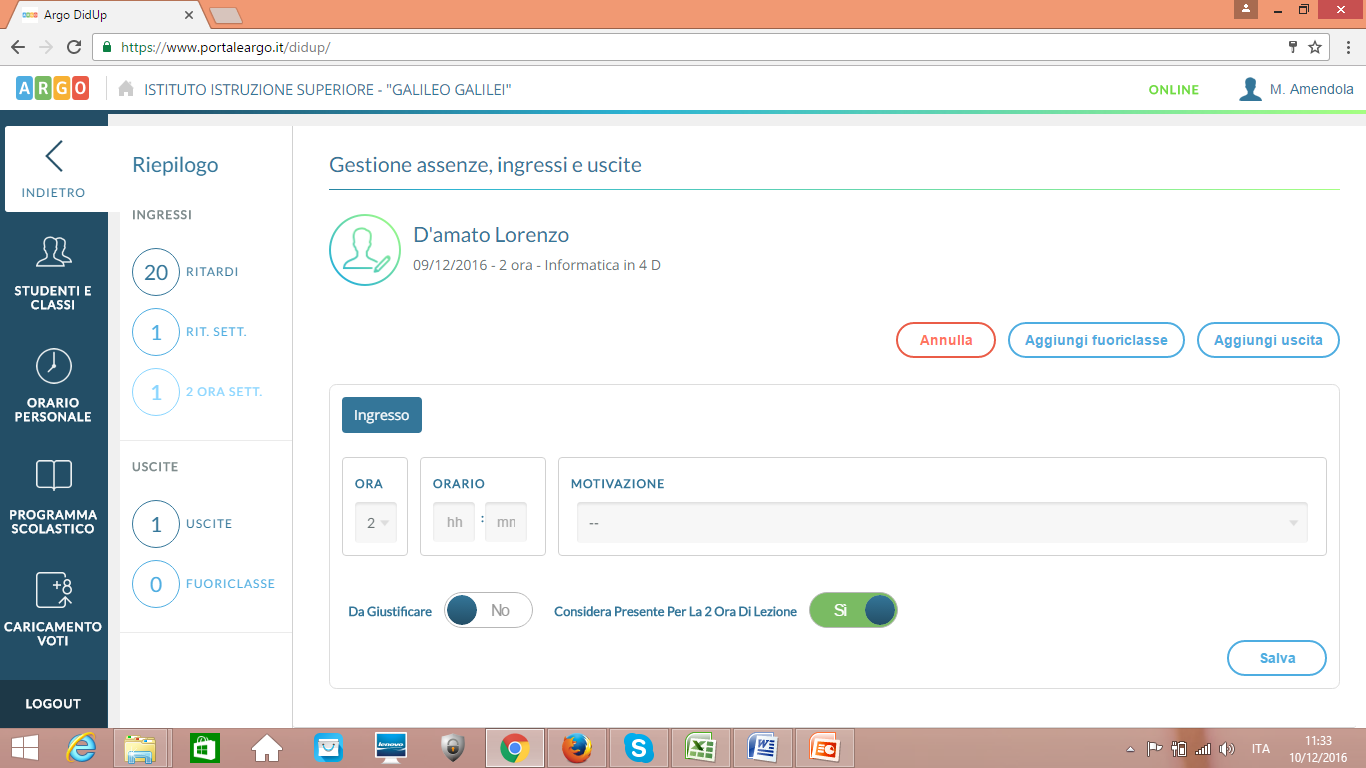 Registrare l’uscita
Selezionare “aggiungi uscita”
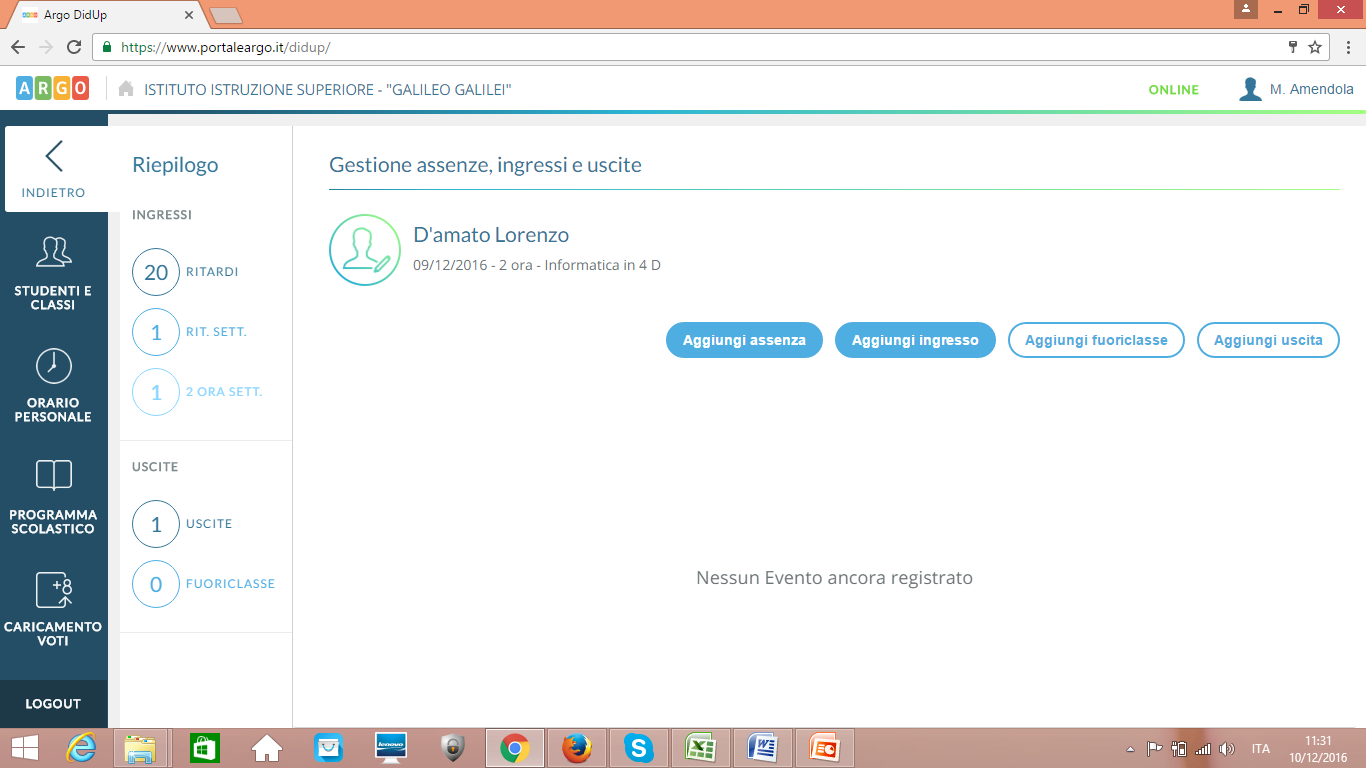 Registrare l’uscita
Inserire (se si vuole) la motivazione. Selezionare “Da giustificare –NO” . Salvare
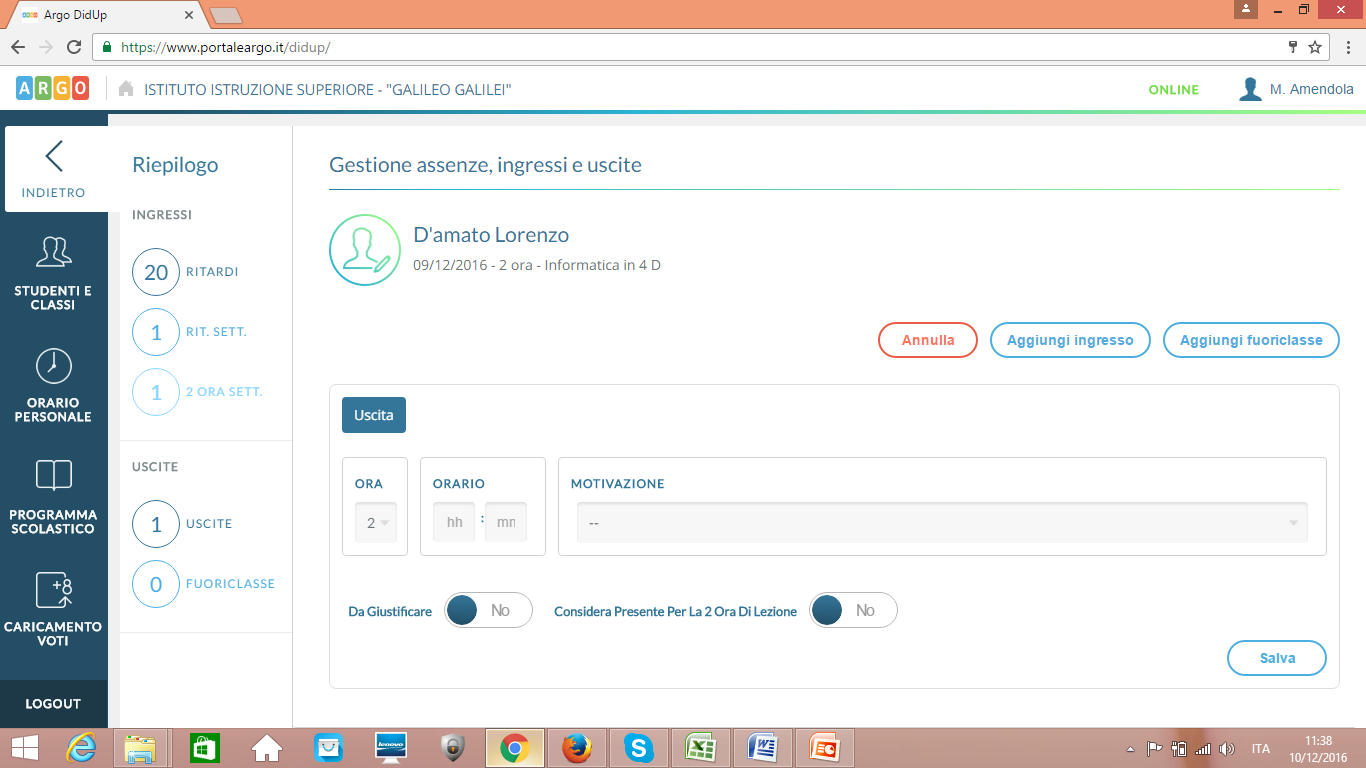